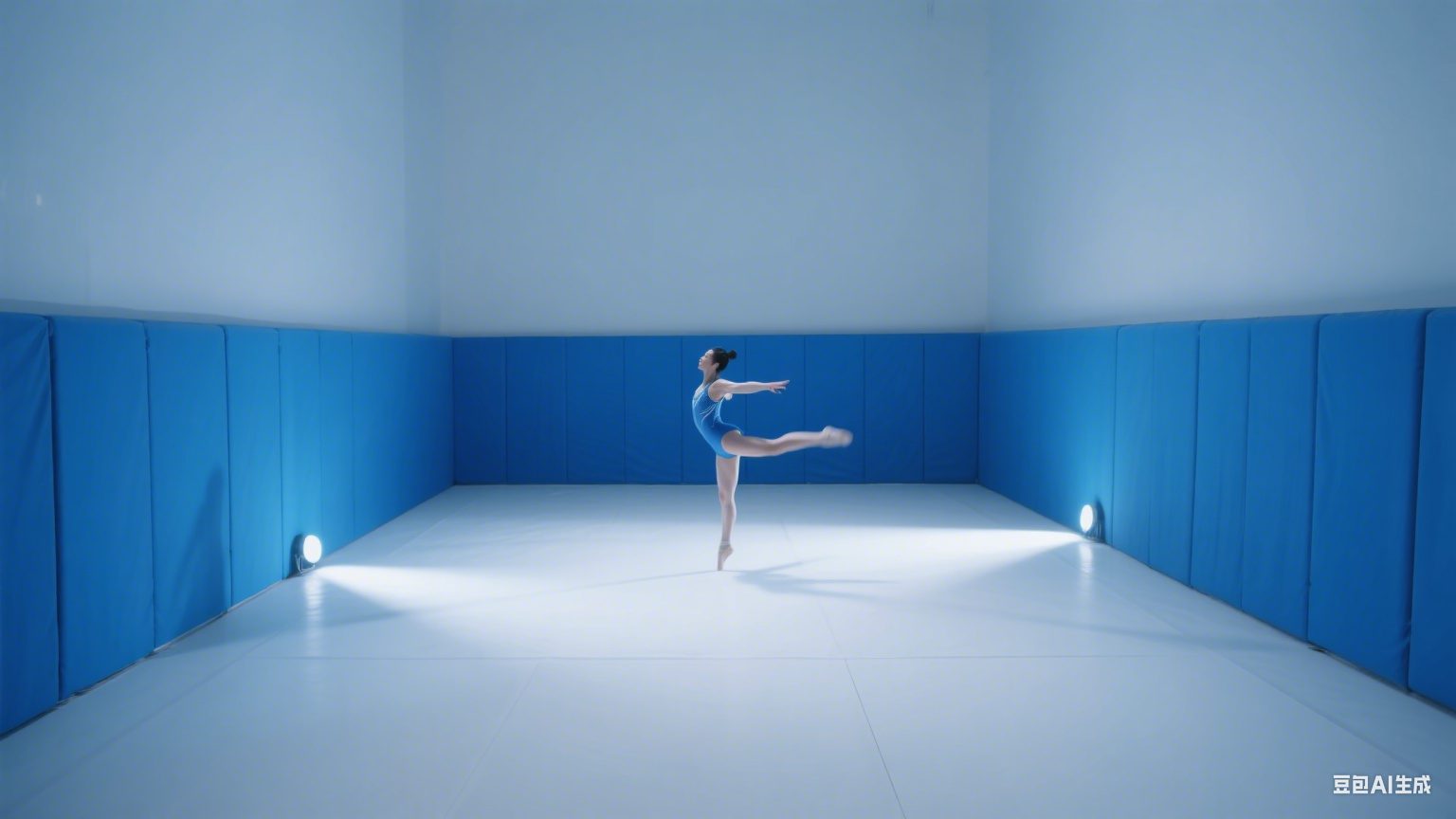 水平二体操大单元教学设计
主讲人：
AiPPT
时间：
2025.7
Contents
目录
单元信息元素
1.
2.
单元目标
3.
4.
单元教材分析
单元学情分析
5.
6.
单元主要教学内容
单元教学重难点
7.
8.
单元过程结构图
单元开放式学习环境
单元检测内容及评价
9.
10.
单元教学反思
单元作业设计
11.
12.
课时计划
01
Part
单元信息元素
主题与适用年级
主题
身体控制与时空探索（学科大概念：运动中的平衡、力量与美的表达）
课时
18课时
适用年级
水平二（3-4年级）
核心载体
体操类运动（技巧、器械、韵律）
02
Part
单元目标
运动能力
体能状况
发展上肢支撑、核心稳定、协调灵敏（倒立≥15秒/连续滚翻3次不偏离）
运动认知与技战术
理解“推手发力”“重心控制”原理，掌握4种动作组合
展示或比赛
能完成团队创编操（含3个以上体操元素），比赛遵守规则
健康行为
体育锻炼意识与习惯
情绪调控
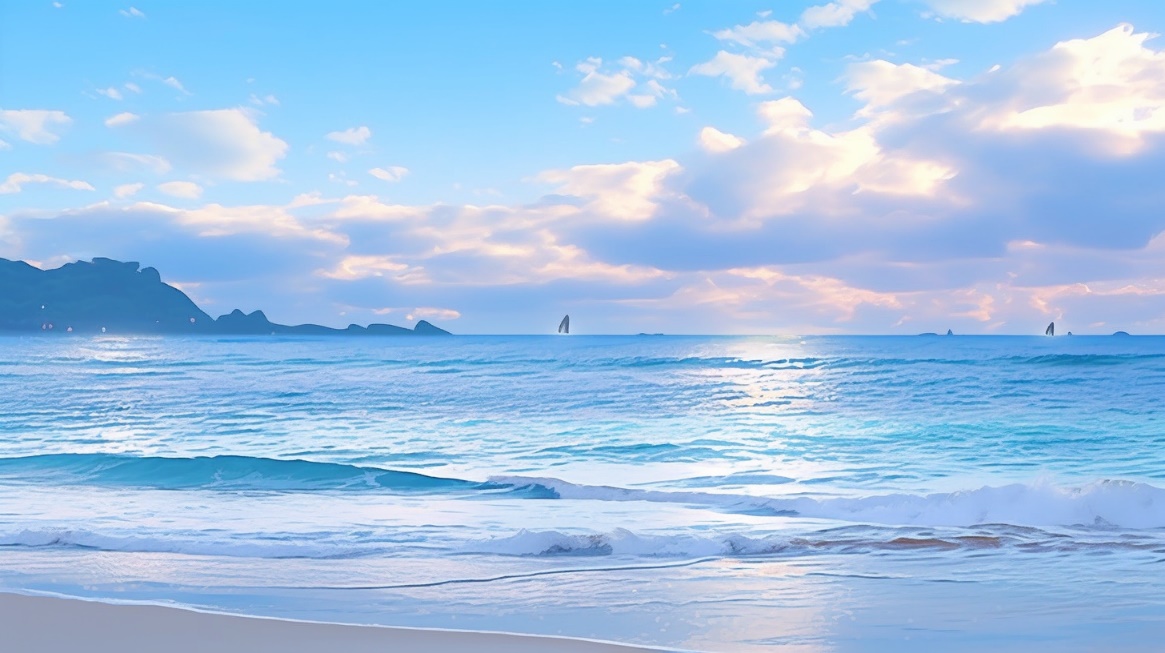 在失败动作后主动深呼吸调节
85%学生养成每日10分钟体操专项练习习惯
健康知识的掌握与运用
环境适应
掌握3种自我保护技能（落地缓冲/滚翻护颈）
能在不同场地（硬地/软垫）调整动作幅度
体育品德
01
02
03
体育精神
体育品格
体育道德
挑战高难度动作时表现勇敢（如肩肘倒立）
主动整理器材、帮助弱势同伴
比赛尊重裁判、对手失误时不嘲笑
03
Part
单元教材分析
单元教材分析
技能特性
内容逻辑
教材价值与地位
体操是发展身体控制能力的核心载体，属《义务教育体育与健康课程标准》"专项运动技能"六大类之一。本单元承接水平一基本运动技能课程，为水平三器械体操学习奠定基础。
基础性：滚翻、倒立等动作是人类位移的基础动作模式。
关联性：前滚翻→跪跳起→侧手翻形成动作迁移链；倒立→支撑构建身体支撑能力群。
应用性：组合动作（如前滚翻接燕式平衡）培养学生复杂情境下的运动迁移能力。
遵循 "单一技能→组合衔接→实战应用" 三阶递进：
• 基础构建（课时1-5）：聚焦单动作规范性
• 技能联结（课时6-11）：强化动作组合流畅性
• 情境应用（课时12-18）：提升综合运动表现
04
Part
单元学情分析
单元学情分析
生理特征
• 骨骼可塑性大，肌肉力量发展滞后（尤其躯干力量）
• 教学应对：控制静力性动作时长（如倒立≤20秒），增加动力性力量练习比例
心理特征
探索欲望强，但存在保护性抑制（如后滚翻畏难率达40%）
• 教学应对：采用游戏化、阶梯式挑战任务（如斜坡辅助练习），强化成功体验
技能基础
• 已掌握水平一"团身滚动""低姿平衡"等基础技能
• 现存问题：- 60%学生滚翻时运动轨迹偏移（脊柱对位意识弱）
- 支撑类动作核心稳定性不足（塌腰率＞50%）
认知水平
• 能理解"蹬推""绷脚尖"等动作术语
• 学习难点：对生物力学原理（如重心转移轨迹）认知模糊
• 教学策略：采用动态解剖模型演示、地面标记线等可视化工具辅助理解
05
Part
单元主要教学内容
16-18体操小明星”挑战赛季
15.组合动作应用赛
14.体操力量进阶
13.组合5：悬垂摆动+跪跳下
12.组合4：后滚翻+窄道行走
11.悬垂技术：屈腿悬垂摆动
10.旋转技术：后滚翻
9.体操功能性体能
8.单项技能挑战赛
7.组合3：窄道平衡+跪跳下
6.组合2：前滚翻+跳上跪撑
5.支撑技术：跳上成跪撑+跪跳下
4.组合1：前滚翻+窄道平衡行走
3.平衡技术：窄道行走+燕式平衡
2.滚动技术：前滚翻直腿起
1.体操安全与保护帮助
技战术运用
基础知识与基本技能
专项体能
展示或比赛
单元主要教学内容
06
Part
单元教学重难点
单元教学重难点
学习内容重难点
学生学习重难点
01
02
重点：理解发力时序
难点：克服倒立恐惧	斜坡降难法+双人互助保护
重点：动作衔接连贯性（如滚翻→倒立）
难点：空中姿态控制（侧手翻分腿开度）	分解练习（先练半程动作）+视觉提示（贴地标线）
教学组织重难点
教学方法重难点
重点：错误动作即时反馈
难点：个体差异调控	电子手环监测运动负荷+分层任务卡（基础/进阶/挑战）
重点：高密度练习
难点：40人小组轮换效率	四宫格循环站（体能区/技能区/比赛区/休息区）
03
04
07
Part
单元开放式学习环境
单元开放式学习环境
物理环境
01
可变式体操角（垫区组合器械架）、安全地垫（不同硬度分区）、自主取用护具箱
虚拟环境
02
AR体操辅助镜（扫描动作生成轨迹线）、班级运动APP（上传家庭练习视频）
人文环境
03
设立“体操小导师”制（优生带练）、体操文化墙（世界冠军故事+安全知识漫画）
08
Part
单元过程结构图
单元过程结构图
单元过程结构图
单元过程结构图
单元过程结构图
单元过程结构图
单元过程结构图
09
Part
单元检测内容及评价
单元检测内容及评价
运动能力维度
其一考核组合动作完成质量，即前滚翻与跪跳起的连贯衔接，通过技能测试与视频分析进行评价，达标标准为动作衔接停顿时间不超过 2 秒，落地后能稳定站立 3 秒，无明显晃动或失衡；其二考核体能状况，以平板支撑时间为指标，采用计时赛的评价方式，要求男生持续时间不少于 45 秒，女生不少于 40 秒，且过程中身体需保持平直，不能出现塌腰、撅臀等错误动作。
健康行为维度
一是通过审查学习档案袋里的练习日志，考察每周锻炼频次，全单元主动练习需达到 12 次及以上，且日志要详实记录锻炼时间、强度、自我感受等要素；二是进行模拟场景测试，结合情境问答与动作演示，要求学生在模拟运动损伤或突发情况场景中，准确演示 3 种及以上规范且符合安全防护原理的护身动作。
体育品德维度
聚焦团队创编操合作表现，通过小组互评与教师观察记录综合评价，达标要求为创编过程中团队成员积极沟通，至少采纳 2 名队员的合理建议，同时团队分工明确，协作流畅，无明显矛盾冲突。
10
Part
单元教学反思
单元教学反思
有效经验总结与迁移
目标达成度
课时安排
教学组织与安全
01
03
04
02
“小赛季”/单元展演环节（第16-18课）时间安排紧张，可能导致学生创编成果展示不充分或评价仓促。	2. 前置创编环节： 将“动作创编”核心任务提前至第11课进行引导和初步实践。
3. 保障展演时长： 确保第16-18课有充足时间用于小组排练、完整展演及多元评价（自评、互评、师评）。
承担“保护与帮助”职责的学生（“小卫士”）培训不足，存在保护手法不规范、站位不准确的风险。	4. 强化保护培训与认证： 于第1课增设“小卫士认证”专项环节：
- 系统讲解示范保护手法（托腰、推送时机）及安全站位。
- 进行模拟实操考核，合格者颁发“认证”（如小徽章/臂环），明确其责任。后续课中持续监督与提醒。
“森林运动会”等游戏化情境设计显著提升了学生的练习积极性和课堂参与度。	5. 推广游戏化教学策略： 系统总结“森林运动会”模式的成功要素（情境创设、角色代入、规则挑战），将其迁移应用于后续其他体操单元（如前滚翻、肩肘倒立）甚至其他运动项目（如球类基础技能练习）的教学设计中，以持续激发学习兴趣。
学生“后滚翻”动作技能达标率（独立、规范完成）可能低于预期目标（70%）。	1. 优化教学梯度： 将原第13课“后滚翻”拆分为两课时：
- 第13课： 聚焦“斜坡辅助后滚翻”（利用斜坡降低难度，强化滚动感知）。
- 第14课： 进行平地标准后滚翻练习与巩固。
011
Part
单元作业设计
单元作业设计
生活器械
趣味闯关
书包负重燕式平衡：头顶书本单腿站立，挑战书本不掉落时长
要求：每周递增5秒，画制“平衡成长树”
客厅“安全岛”挑战：用抱枕设置路线，完成前滚翻→单脚过“岛”→落地缓冲
要求：家长拍摄动作视频，评选最佳路线设计
反思任务
亲子合作
双人柔韧卡：背靠背坐姿分腿前压，互相推动保持15秒
要求：记录每日进步距离（厘米）
观看体操世锦赛片段，用3个词描述运动员落地特点（如“钉子”“弹簧”“羽毛”）
要求：提交词语云图
011
Part
课时计划
主讲人：
AiPPT
时间：
2025.7
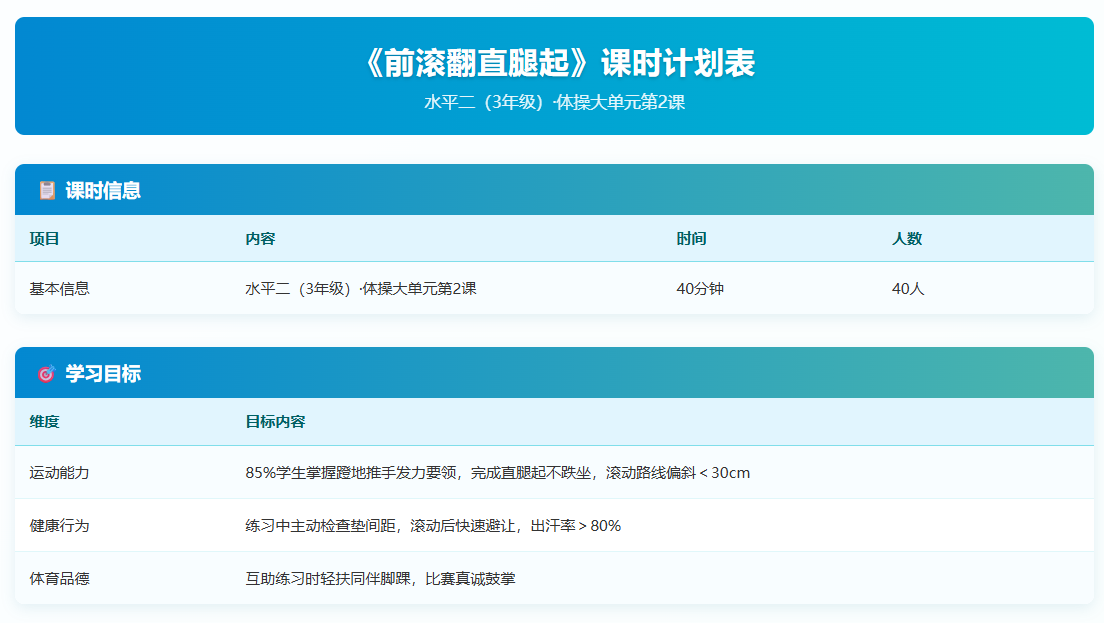 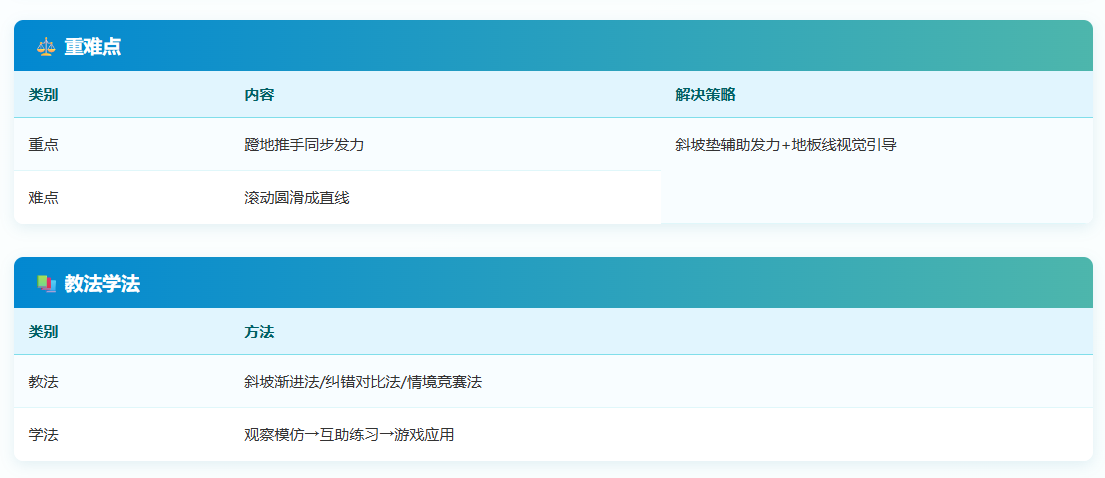 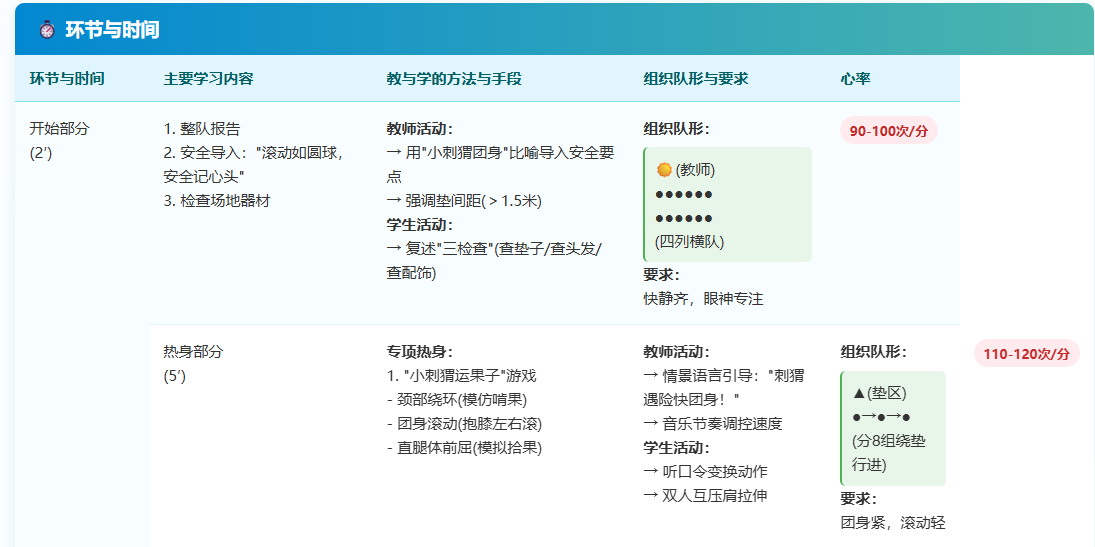 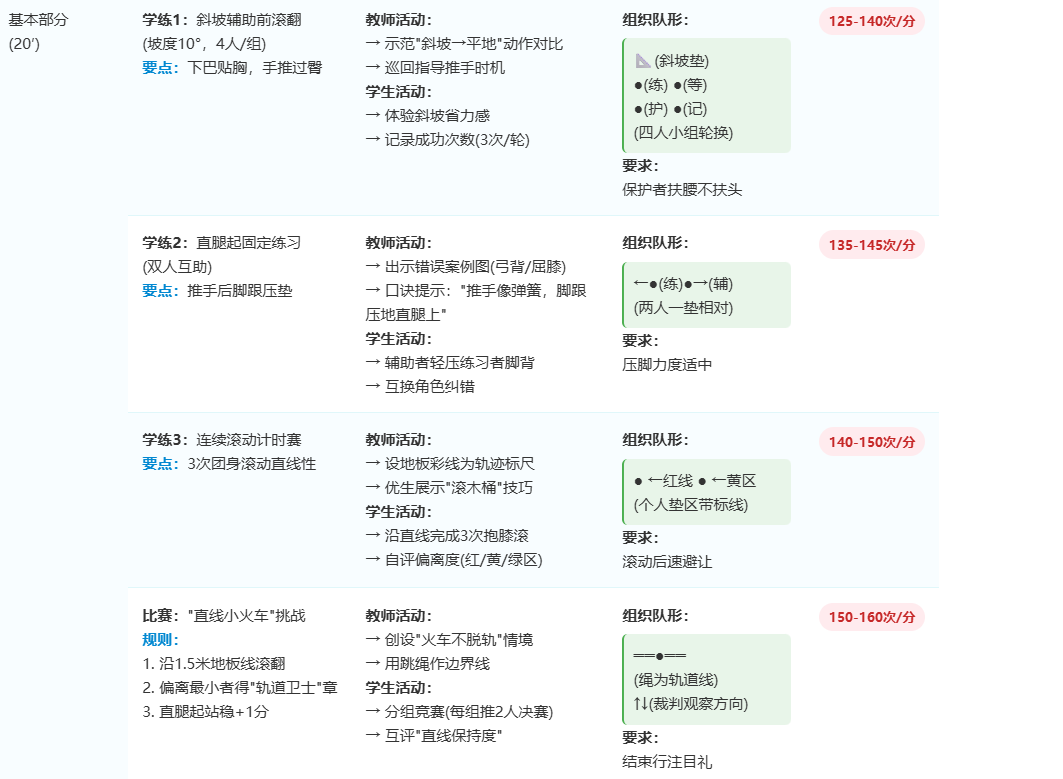 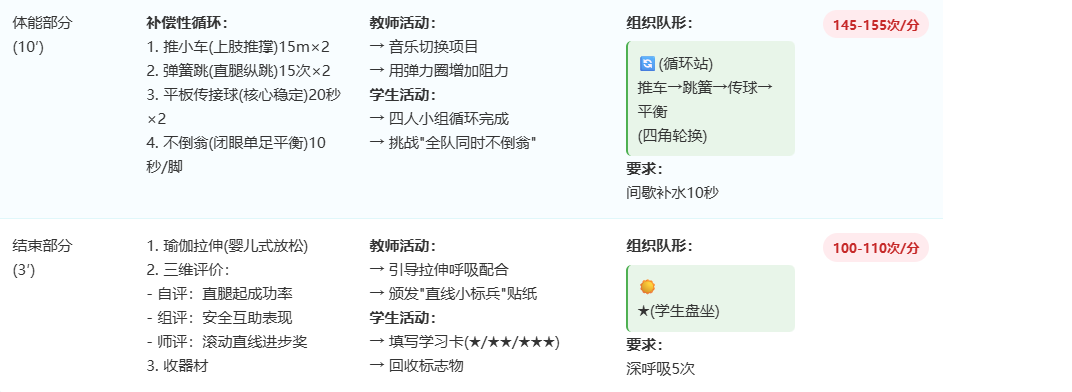 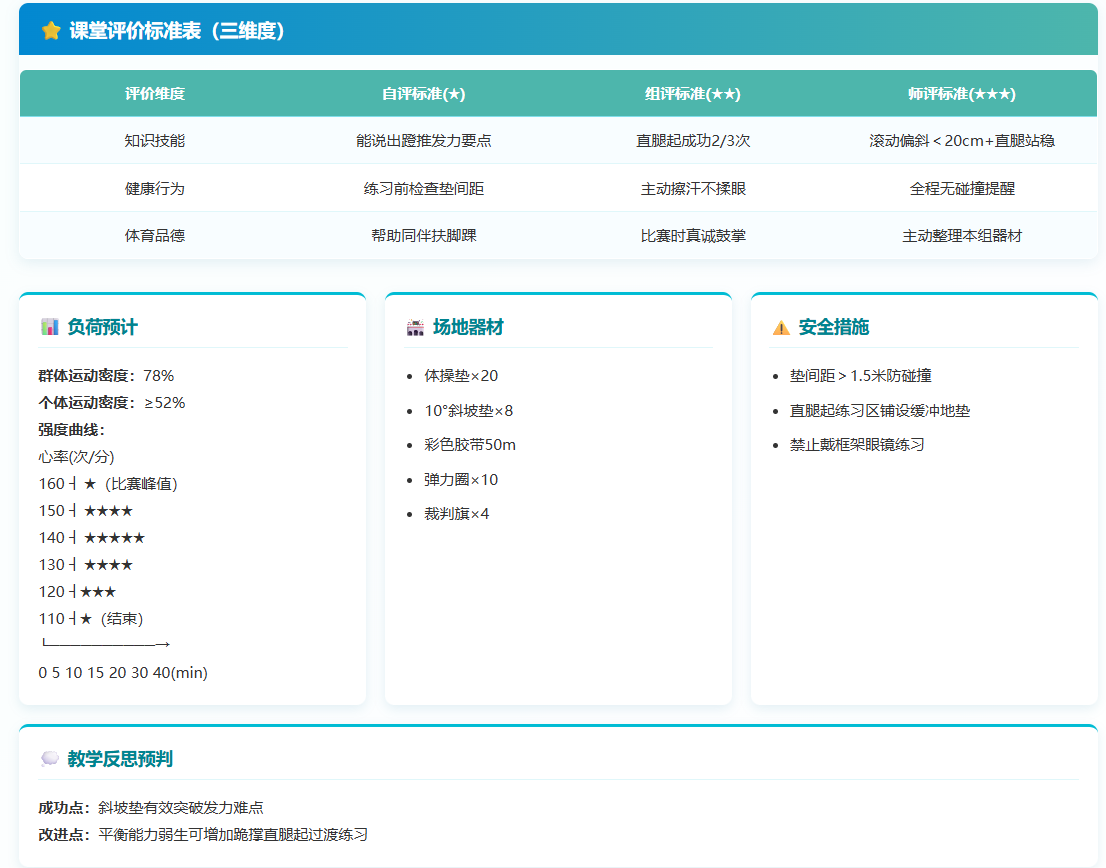